Vocabulario básico ingles
Por :andres atilano
Grado:9
Grupo: 1
COMIDAS
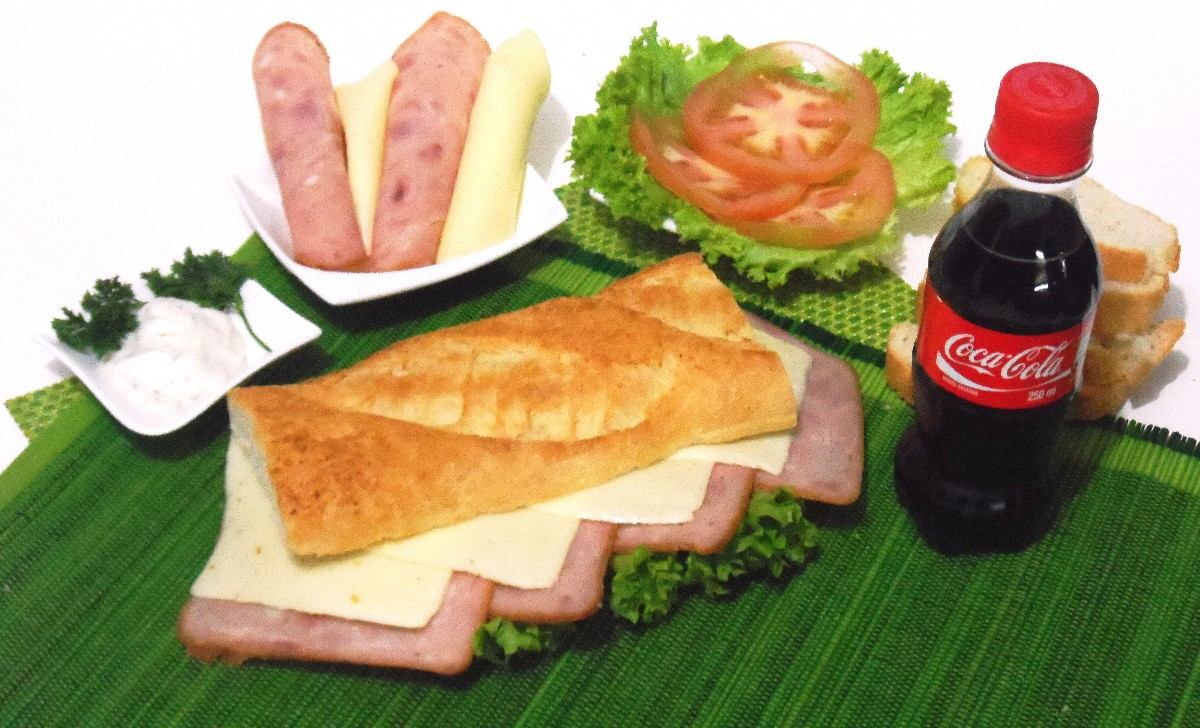 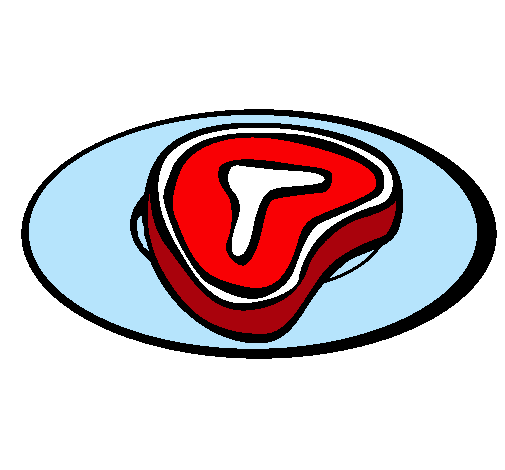 1.carne
A. meat
B. patato
C. chicken
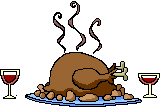 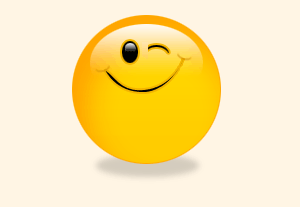 Muy bien !!
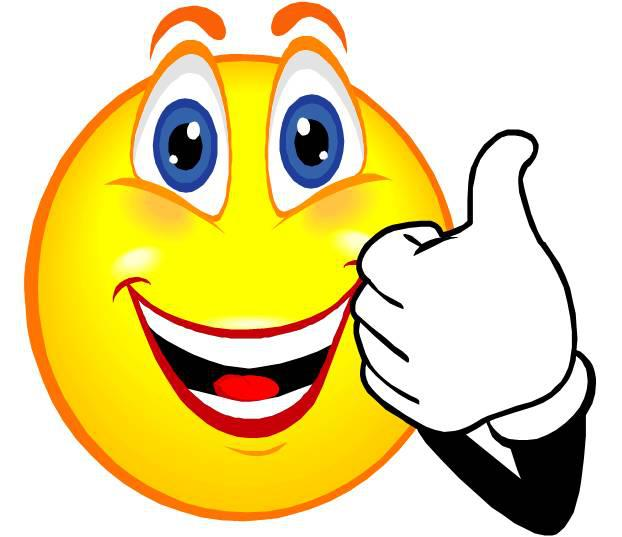 siguiente
vas mal
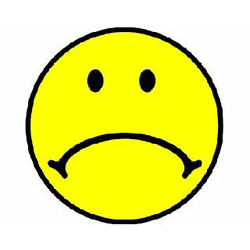 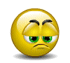 Volver
2. naranja
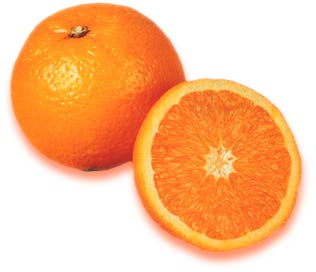 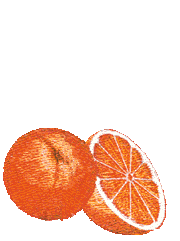 A.  pear
B. chicken
C. Orange
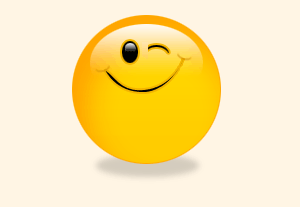 Muy bien !!
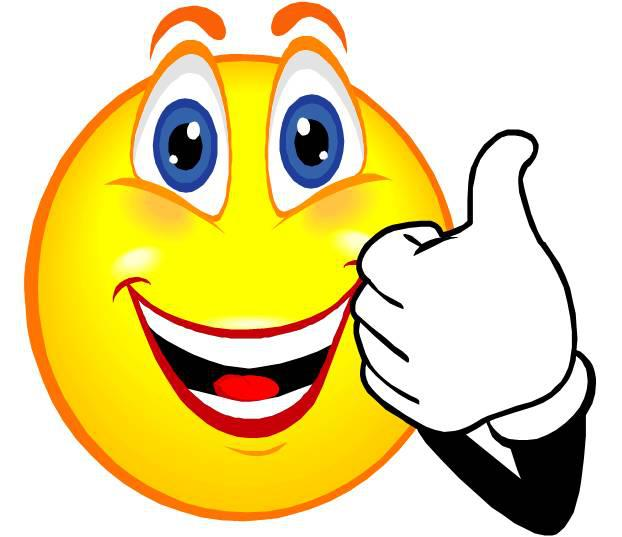 siguiente
vas mal
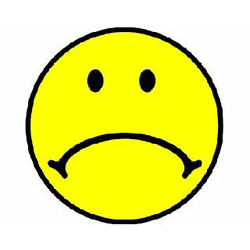 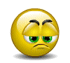 Volver
3. Manzana
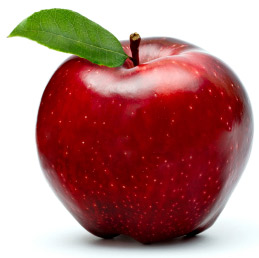 A.  Apple
B.  pear
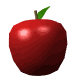 c. tomato
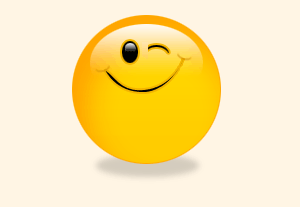 Muy bien !!
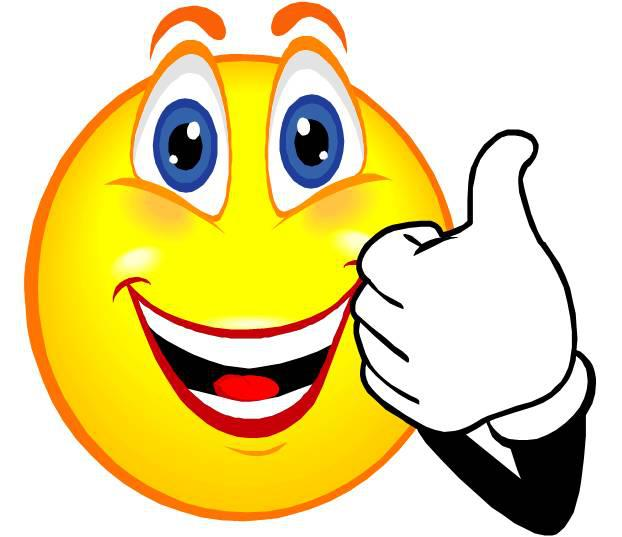 siguiente
vas mal
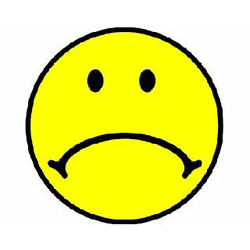 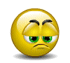 Volver
4. Sopa
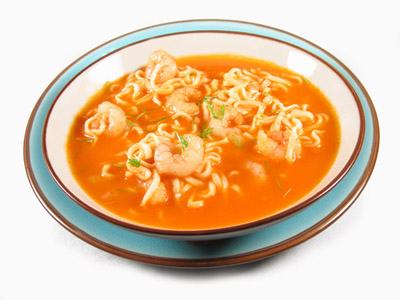 A.  Hot dog
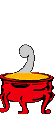 B. meat
C. soup
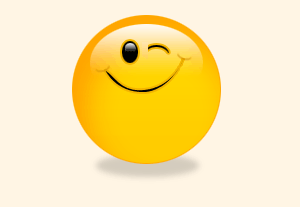 Muy bien !!
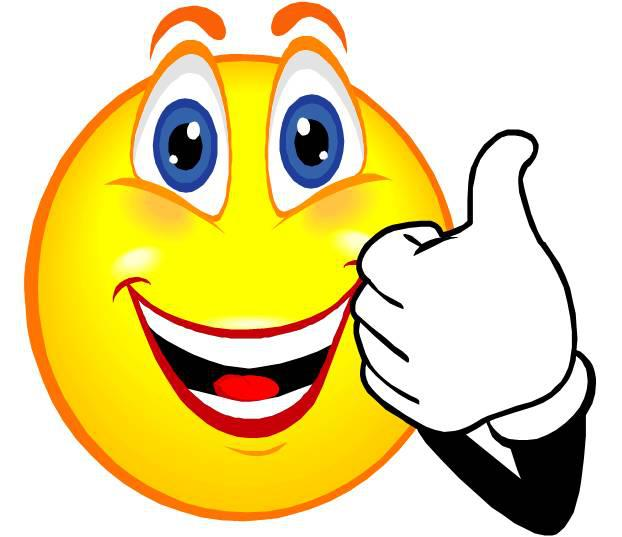 siguiente
vas mal
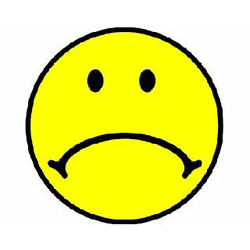 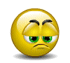 Volver
5.pan
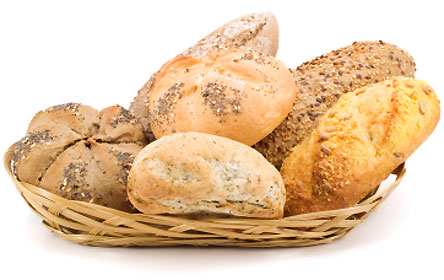 A.  bread
B. grapes
C. lemon
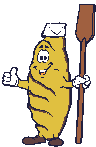 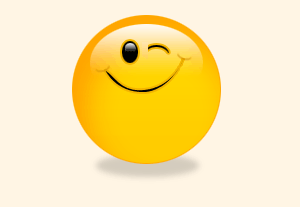 Muy bien !!
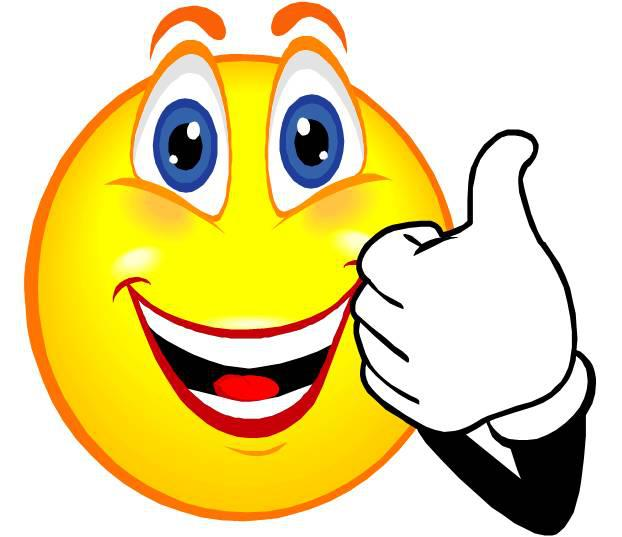 siguiente
vas mal
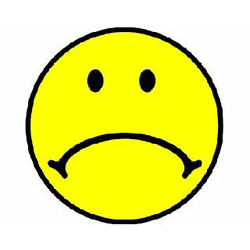 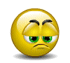 Volver
6.helado
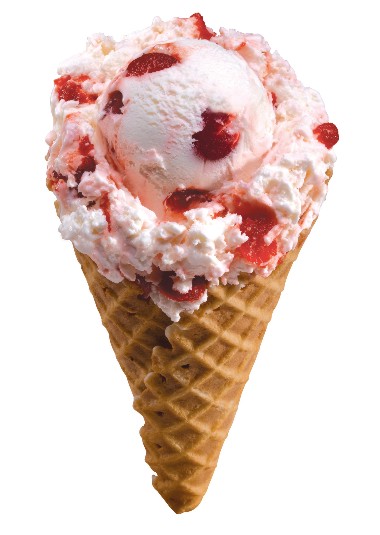 A. Straw Berry
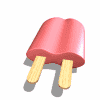 B. Ice cream
C. lemon
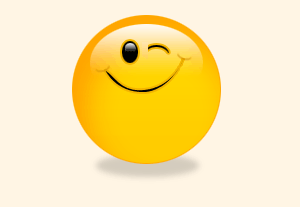 Muy bien !!
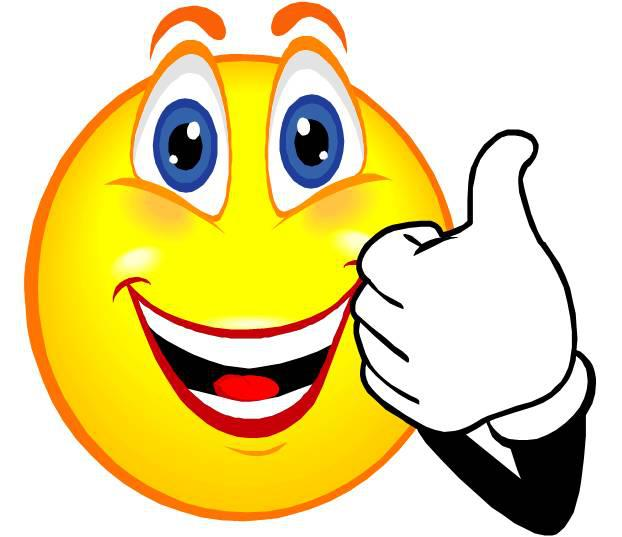 siguiente
vas mal
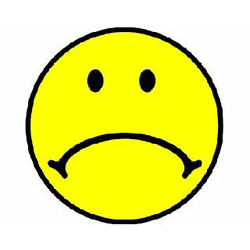 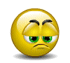 Volver
7. papa
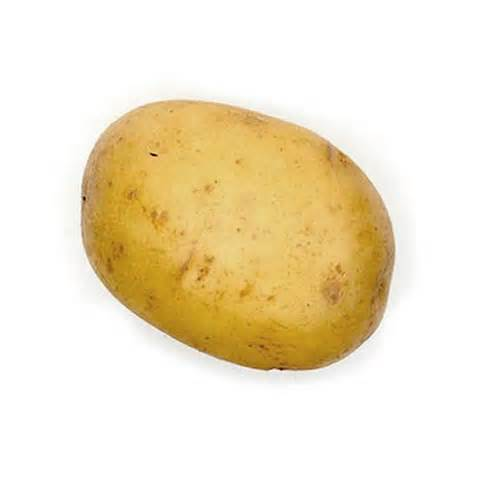 A. meat
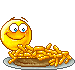 B. patato
C. lemon
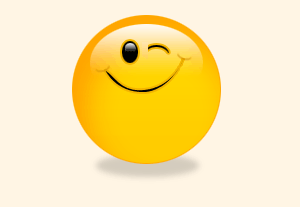 Muy bien !!
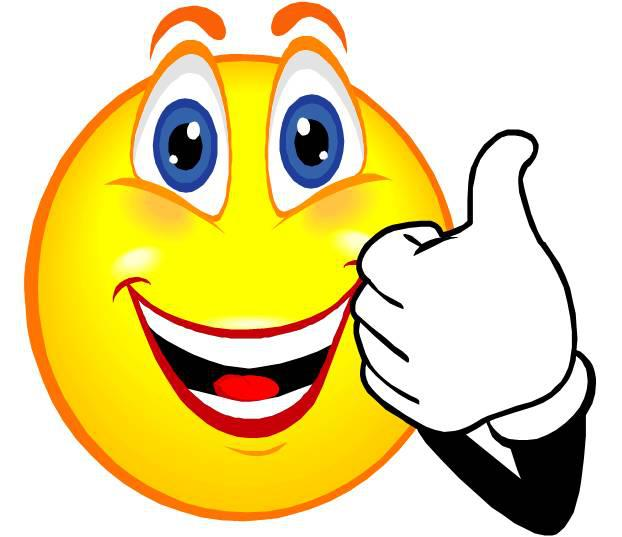 siguiente
vas mal
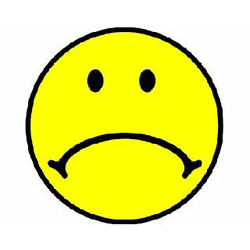 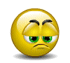 Volver
8. zanahoria
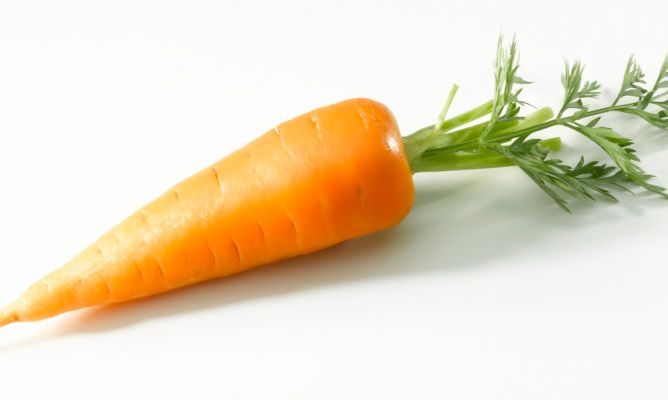 A. carrot
B. rice
C. fruit
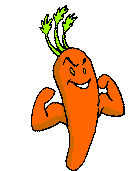 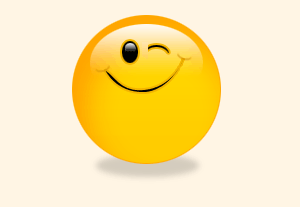 Muy bien !!
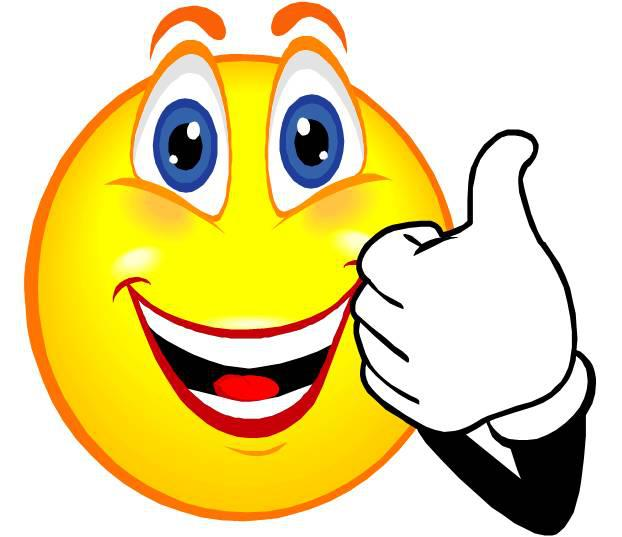 siguiente
vas mal
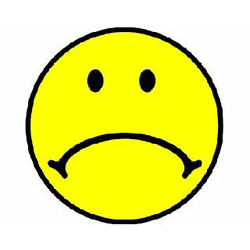 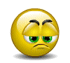 Volver
9. hamburguesa
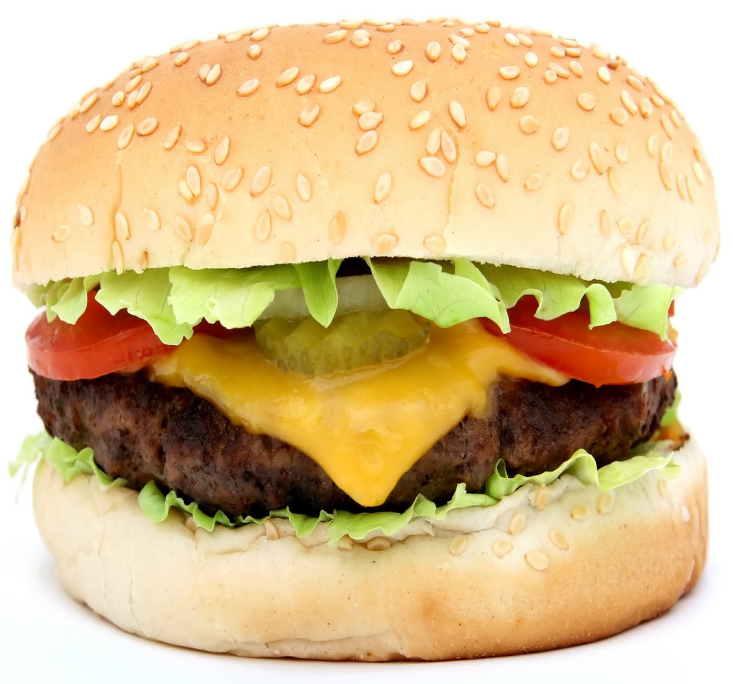 A. egg
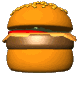 B. flour
C. burger
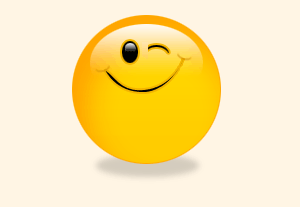 Muy bien !!
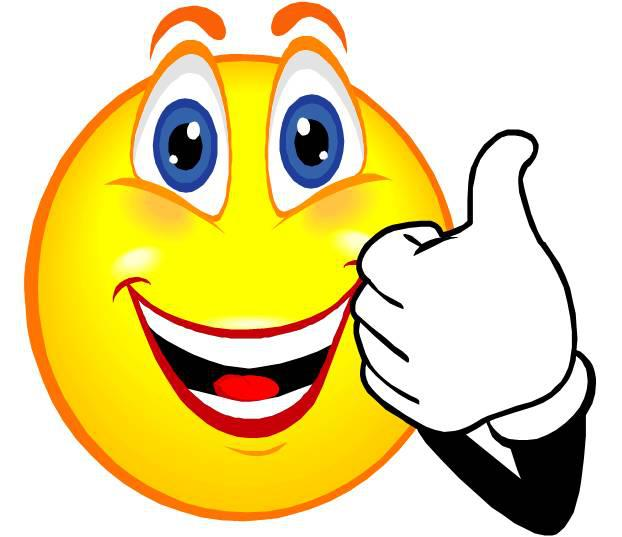 siguiente
vas mal
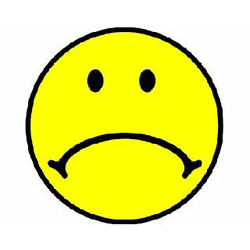 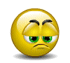 Volver
10. huevo
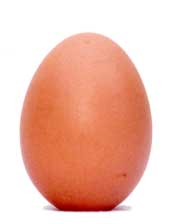 A. salad
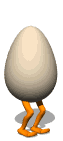 B. milk
C. egg
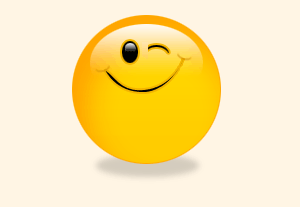 Muy bien !!
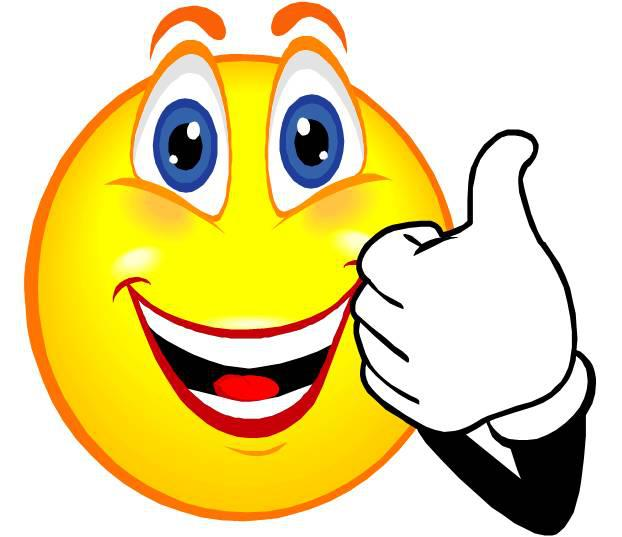 ¡FIN!
vas mal
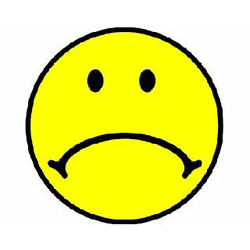 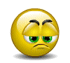 Volver
¡FIN!
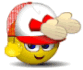